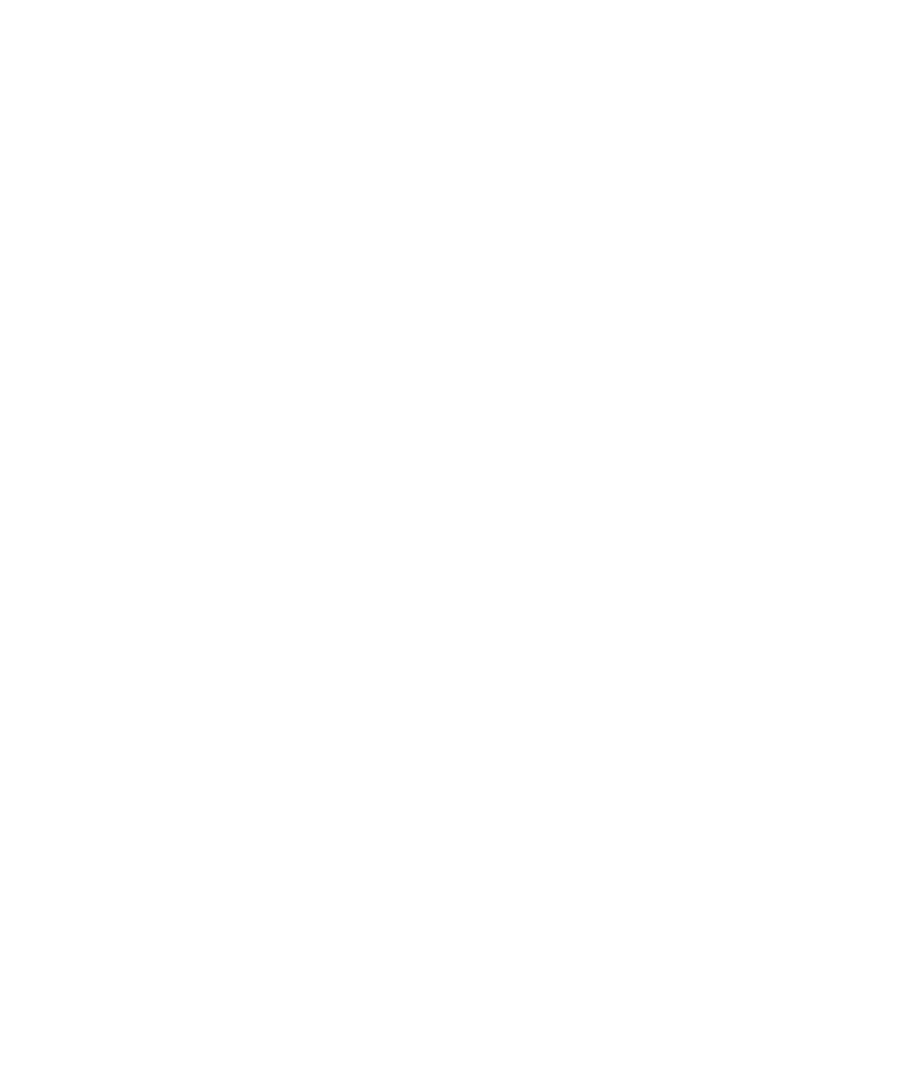 Programa social, económico y ambiental de nuestro Plan de Gobierno
«Guatemala crece 2020-2024»
Documento para la reflexión política 
sobre la Guatemala que queremos
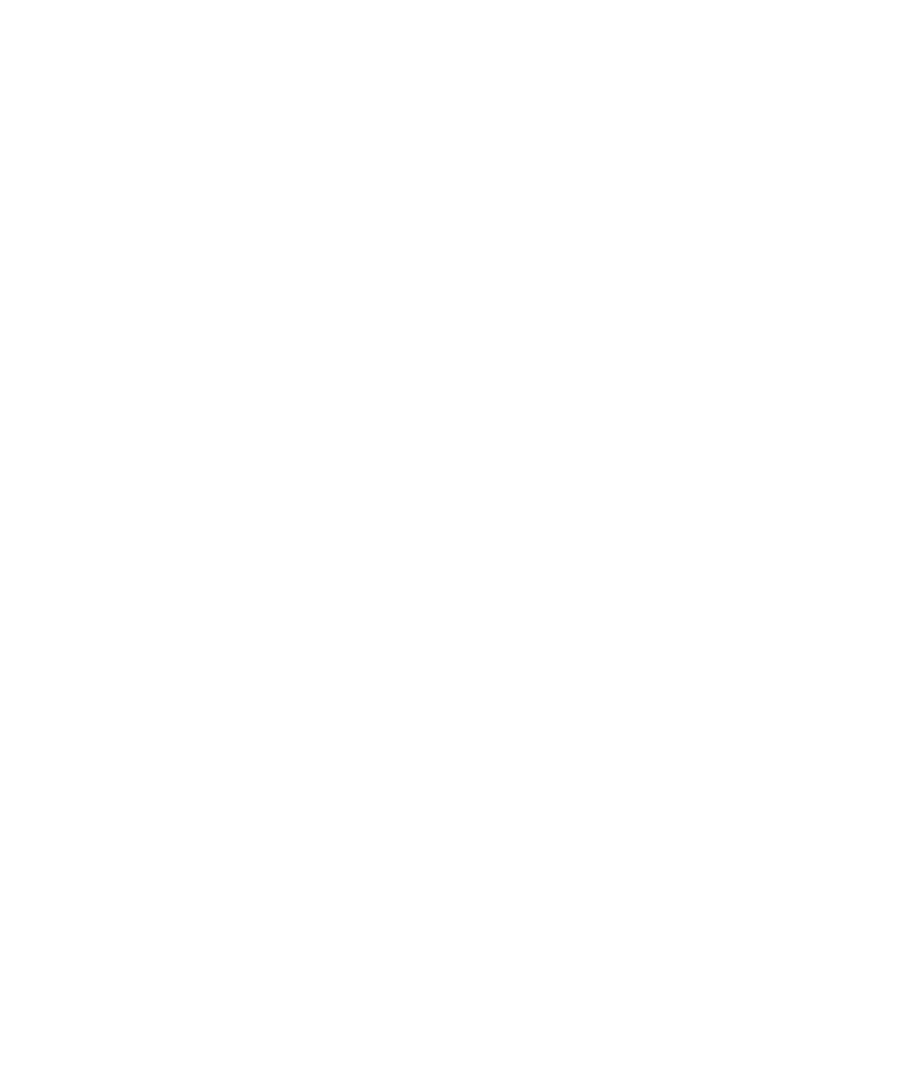 Contenido
Cerrar Brechas de cobertura
Dar nuevo significado a la escuela
Fortalecer el Subsistema de Educación Extraescolar
2
Principios orientadores
Debemos transformar el concepto de educación y el sentido de la escuela. La educación no debería dejar a nadie atrás, pero en el país se ha construido un sistema que reproduce la inequidad. 
Se ha construido una escuela al margen de la comunidad, donde no se habla el idioma materno de las y los estudiantes, donde no se aprenden contenidos relevantes, donde los padres y madres de familia son recursos para hacer limpieza y cocinar, no líderes, lideresas y actores de la comunidad educativa y promotores del aprendizaje de sus hijos e hijas.
3
1. Cerrar brechas de coberturametas para el año 2024
Habremos aumentado la cobertura de los programas de apoyo en los niveles inicial, preprimario, primario y medio.

Habremos rediseñado, fortalecido y reforzado el proceso de formación inicial docente, así como la formación en servicio, con especial énfasis en los docentes de idiomas mayas.

Habremos erradicado el analfabetismo entre niñas indígenas del área rural entre 7 y 19 años de edad, aquellas que han desertado del sistema escolar o a quienes la escuela nunca llegó.
Entregar en tiempo las becasMomentos presupuestarios en millones de quetzales
Fuente: Ministerio de Finanzas
1. Cerrar brechas de coberturametas para el año 2024
Habremos incorporado a 580,000 niñas, niños, adolescentes y jóvenes más en la escuela, del nivel preprimario al diversificado.

Habremos distribuido 25 millones de textos escolares.

Habremos contratado a 3,000 nuevos acompañantes pedagógicos, escolares y directores.

Habremos contratado a 22,000 nuevos maestros, mejorando la relación alumno por maestro.

Habremos construido 20,000 nuevas aulas.
2. Dar un nuevo significado a la escuelametas para el año 2024
Habremos ampliado la cobertura del Programa «Acompañe a Crecer», con el objeto de crear centros comunitarios de desarrollo infantil temprano en los departamentos que presentan mayores niveles de desnutrición crónica: Alta Verapaz, Huehuetenango, San Marcos, Totonicapán y Quiché.


Priorización del esfuerzo educativo en áreas rurales, niñas y mujeres adolescentes, indígenas, y niñas, niños y adolescentes (NNA) con discapacidad

Reforzamiento de la educación intercultural bilingüe

Habremos mejorado la calidad educativa, alcanzando mayores niveles de logro educativo en Matemática y Lenguaje en los niveles primario y medio (básico y diversificado).
Los desafíos y sugerencias de mejora del PADEP ya que no tuvo ninguna relación significativa con los resultados en asignatura, grado y año:
Fortalecer permanentemente la calidad de sus catedráticos universitarios, 
El acompañamiento en las sedes, el enfoque técnico administrativo y sobre todo su carácter estratégico. 
Mejorar la gestión universitaria y curricular del programa en la comunicación entre sus actores, 
Mejorar la eficiencia de los procesos administrativos, 
Mejorar las condiciones de las sedes
Revisar la estructura curricular del programa. 
Fortalecer y mejorar la aplicación del modelo de educación bilingüe intercultural y los requerimientos de acompañamiento pedagógico en esta especialidad.
Incorporar otros niveles de especialidad como la dirección escolar (gestión escolar) y aulas multigrado. 
Diseñar una estrategia de intervención que precise procesos sostenidos para producir cambios sustanciales y sostenibles en el ejercicio pedagógico de los alumnos PADEP/D en sus escuelas .
3. Fortalecer el subsistema de educación extraescolarmetas para el año 2024
Habremos incrementado un 15% la cobertura en los programas
de educación extraescolar que administra la Dirección General
de Educación Extraescolar, priorizando los municipios que entre
2016 y 2018 tuvieron una alta tasa de migración irregular.

Daremos seguimiento a la implementación del Sistema de
Información y Registro de Educación Extraescolar (Sireex).
Alcances y límites de la inversión en educación.
“En el país existen índices altos de pobreza y pobreza extrema, así como de desnutrición. Un estudiante con hambre no tiene un buen rendimiento, por lo que es necesario suplir sus necesidades primarias”. (Ministerio de Educación, 2018, pág. 222)
10
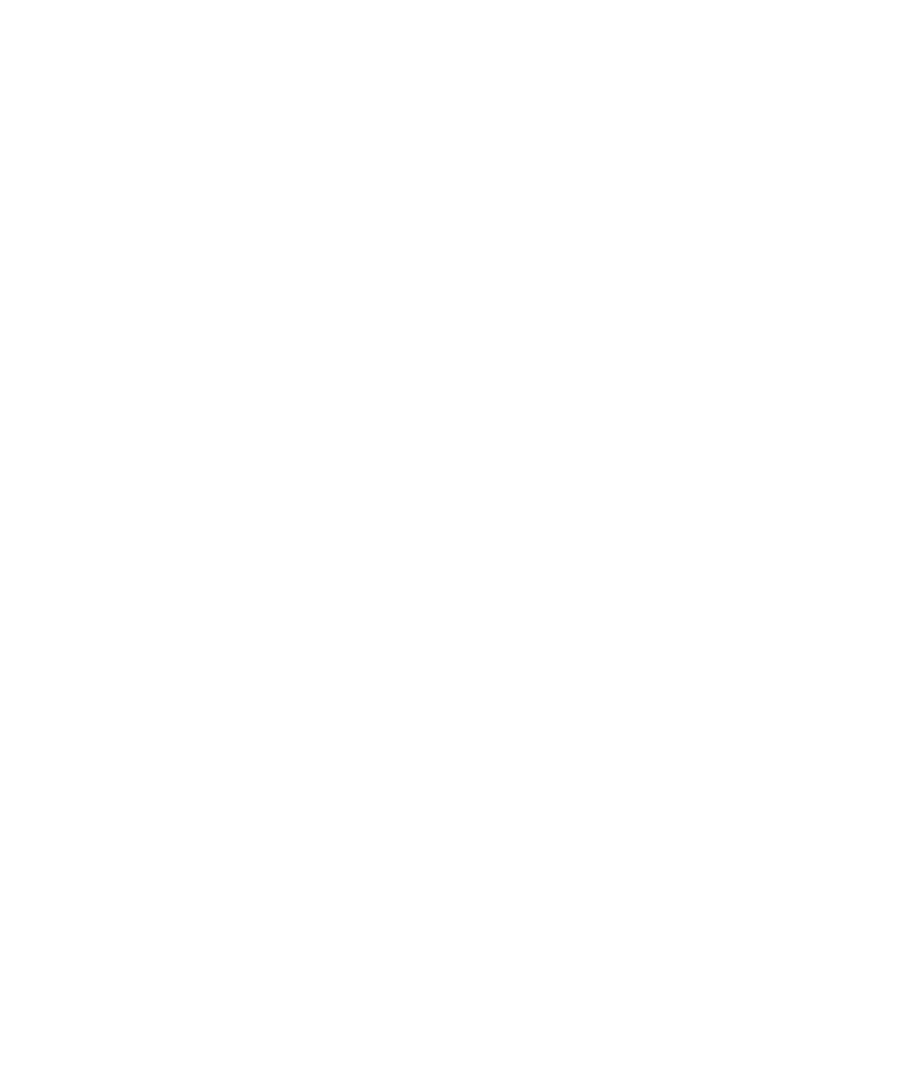 Muchas gracias